Dignity, Access, Participation and Safety of migrants
SEA Regional Gender and Diversity 
Training of Trainers
5-8th October
Session learning objectives
(please included the results from your SMART objectives exercise)
[Speaker Notes: Welcome everyone and introduction

Introduction of participants

Objectives for the session
Increase understanding of key concepts such as gender, diversity and vulnerability
How these concepts can be applied practically to gender-sensitive DRR and DM in preparedness planning, relief and response, and recovery and reconstruction. 
Introduction to the IFRC approach to gender and diversity and into the strategies and frameworks that guide this

Roles play: 
Identify aspects of diversity and understand how this links with vulnerability through practical examples
Reflect on your own country’s policies and strategies that address gender and diversity and how this could be improved reflecting on how we can improve vulnerabilities through humanitarian aid.]
What counts as a migrant?
The International Federation of Red Cross and Red Crescent Societies’ policy on migration defines  migrants as …

“…people who leave or flee their places of habitual residence to go to a new place, across international borders or within their own state, to seek better or safer perspectives. Migration can be forced or voluntary, but most of the time a combination of choices and constraints are involved, as well as the intent to live abroad for an extended period of time.”
Principle of Impartiality
In line with our Fundamental Principles, the RCRC are mandated to provide assistance to all migrants regardless of the legal status, nationality and  religion.
Gender and diversity in migration
Migrants face a unique set of challenges that can impact them at each stage of their journey. However they are not a homogenous group.

Gender and diversity are crosscutting issues that span all types of migration and it is important that we recognize these issues; the vulnerabilities they can lead to; and ensure we address them
Migration in Southeast Asia
In Southeast Asia the main focus of the IFRC is on labour migration and human trafficking

In 2015, there were 27.5 million international migrants within Asia (IOM)

43 per cent of these migrants are inter-regional within South East Asia

Human trafficking is a critical issue in Mekong countries such as Thailand, Myanmar, Lao PDR, Cambodia and Vietnam. Young migrants and women from poor background are some of the most vulnerable, being at risk of smuggling, human trafficking and sexual exploitation
[Speaker Notes: Migrant – labour, through disasters 

IOM figures

UN WOMEN Factsheet on ‘ Gender aspects of migration in Asia’]
Feminisation of migration
Feminisation of migration looks at the fact that there are gendered patterns to migration. 

Gender inequality can be a powerful factor driving migration. For example if women lack access to opportunities or their economic, political or socio-cultural expectations are not being met in their home country. 

“Women migrants comprise nearly half of overall migrants to Asia-Pacific and 44 per cent of emigrants from the region” (UN DESA, 2013)

The majority of these women migrants in Asia-Pacific are employed as domestic workers. (UNWOMEN factsheet)
[Speaker Notes: UN DESA 2013, sourced from Bandita Sijapati.  ‘Women’s Labour Migration from Asia and the Pacific: Opportunities and Challenges. March 2015. Issue no. 12]
The stages of a migrants journey
[Speaker Notes: There are protection and safety concerns of migrants at all stages of the migrant’s journey.
In their home country, during their migration journey and in the host/receiving country]
Risk factors for migrant populations during disasters
Southeast Asia is one of the most disaster-prone areas in the world.

Migrants, particularly those who are undocumented, often live outside of the systems designed to protect communities from disasters. 

As such, when a disaster hits, they may be intentionally or unintentionally excluded from disaster risk reduction or preparedness programs
Risk factors for migrant populations during disasters
This may mean that they are not aware of early warning systems or are less informed of how best to respond when a disaster occurs. 

When authorities or relief organizations prepare beneficiary criteria for relief aid, migrants that are not registered with the government may not be included.
Risk factors for migrant populations during disasters
During a disaster, existing social structures can break down and therefore people may lose valuable protective networks that could have kept them safe. 

In these situations minority groups such as those who identify as lesbian, gay, bisexual, transgender or intersex can be at greater risk of discrimination.
 
Further, if disasters cause people to cross boarders into a country were their sexual or gender identity is not accepted or is illegal, this can also lead to protection concerns
Capacity of migrants
Migrant should not only be seen as vulnerable. With the right protections in place migrants bring new knowledge, skills and cultural diversity to destination countries

Migrants contribute significantly to destination countries through increased economic production and activity

Migrants also benefit families back home through sending remittances which contributes to the economic development of the country
Capacity of migrants
Migration can also be an empowering experience for women migrants, increasing their opportunities, their access to earn an income and develop new or use existing skills.

On return these new skills and cultural experiences can be beneficial to those back home.
What can we do?
As a first step, we need to work together so that National Societies within the region feel confident that they have the capacity to address the challenges of migration. 

As auxiliaries to governments, National Societies can identify how they can  play a convening role with organizations, such as the International Labour Organization etc,   to influence the change in the policies in the countries of origin, transit and destination.
What can we do?
During disasters it is important that migrants are acknowledged as an important group within the community and have access to information and services that will increase their preparedness and resilience to disasters.

Migrants must be included in community-based health, or disaster preparedness or risk reduction projects.  

Develop local/national initiatives or campaigns that increase awareness and respect for migrants
Conclusion
(Please add you own groups conclusion)
Any questions?
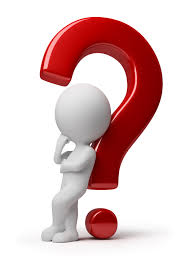